Center za družine ŠPAJZA MODROSTI
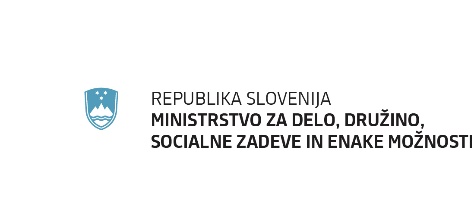 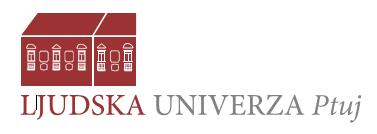 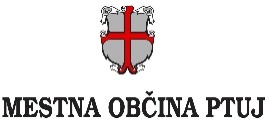 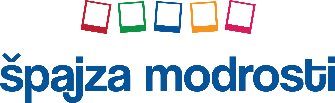 LOKACIJA: Ulica heroja Lacka 3, Ptuj
VSEBINE
1. NEFORMALNO DRUŽENJE.
2. IZOBRAŽEVALNE IN PRAKTIČNE DELAVNICE NA TEMO RAZVIJANJA ODZIVNEGA IN SENZIBILNEGA STARŠEVSTVA.
3. POČITNIŠKE AKTIVNOSTI ZA OTROKE, ORGANIZIRANO OBČASNO VARSTVO OTROK.
4. OPOLNOMOČENJE DRUŽIN OTROK, KI IMAJO POSEBNE POTREBE.
1. NEFORMALNO DRUŽENJE
- PROSTOR NEFORMALNEGA DRUŽENJA, ODPRT VSAKODNEVNO. 
- NA VOLJO SO VAM:
RAZNE DRUŽABNE, MISELNE IN KREATIVNE IGRE.
RAČUNALNIKI, KNJIGE, ČASOPISI. 
PROSTOR ZA DRUŽENJE, PREŽIVLJANJE PROSTEGA ČASA PO POUKU, PROSTOR ZA DELANJE DOMAČIH NALOG.
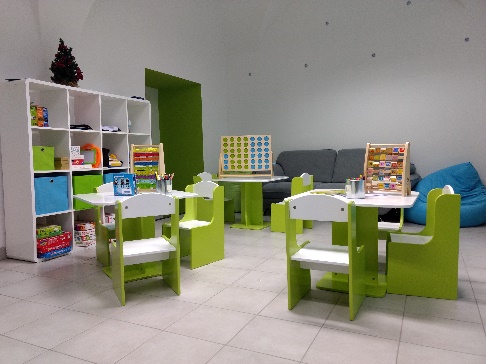 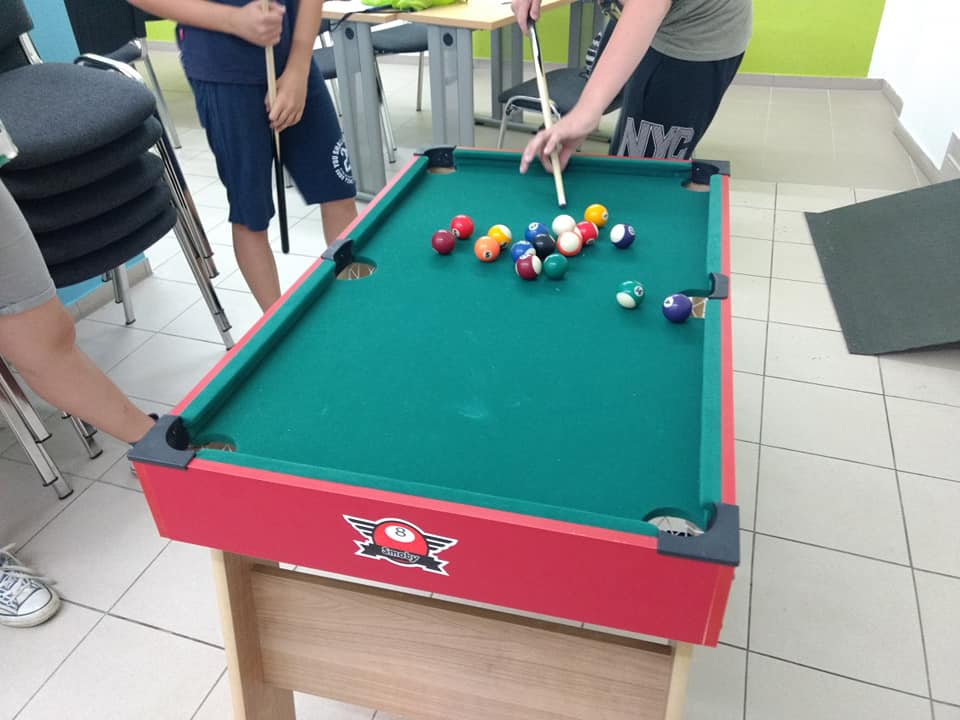 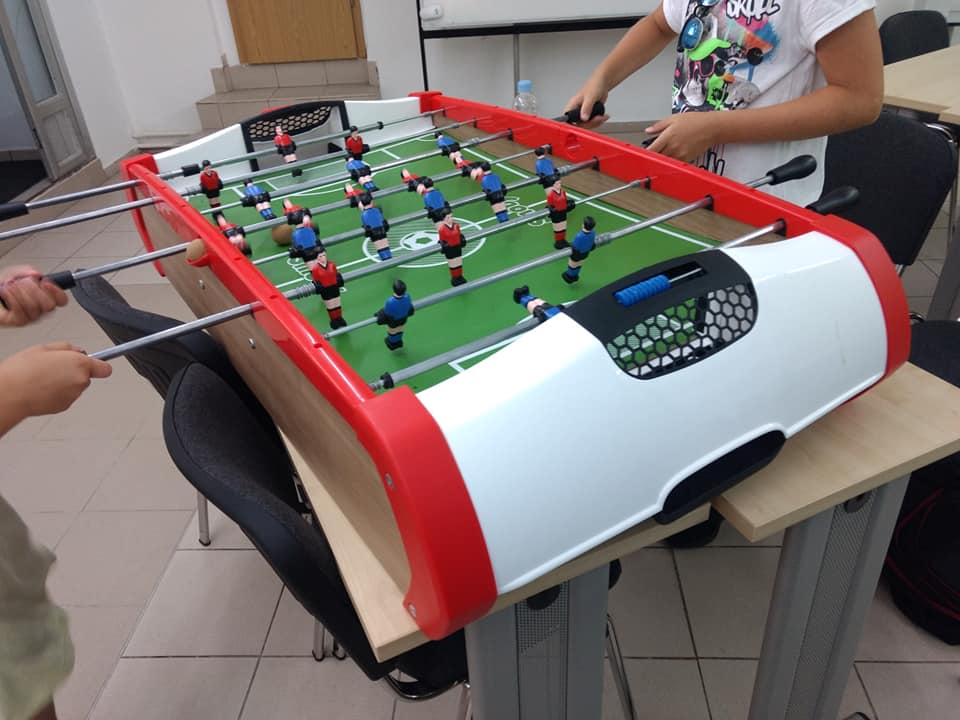 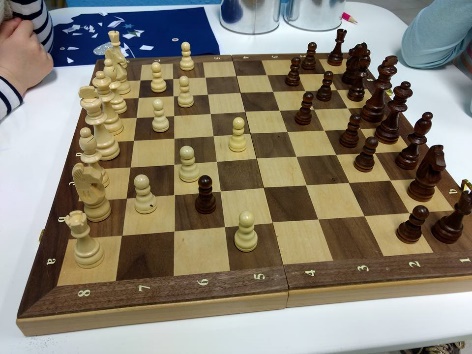 1. NEFORMALNO DRUŽENJE
ODPIRALNI ČAS ZA NEFORMALNO DRUŽENJE:
2. IZOBRAŽEVALNE IN PRAKTIČNE DELAVNICE NA TEMO RAZVIJANJA ODZIVNEGA IN SENZIBILNEGA STARŠEVSTVA.
- CILJ: Povečati sposobnost staršev za vzpostavljanje in vzdrževanje funkcionalnih odnosov z otroki, ki temeljijo na razumevanju, sodelovanju in spoštovanju. Prav tako želimo starše opremiti s pristopi, ki jim bodo pomagali pri izzivih v vsakdanjem življenju. 
Prav tako želimo opremiti starše in širše člane družine z znanjem iz področja premagovanja stresa, s tehnikami čuječnosti in sproščanja. 
V času predavanj/delavnic je organizirano varstvo otrok v prvem prostoru (potrebne prijave).
2. IZOBRAŽEVALNE IN PRAKTIČNE DELAVNICE NA TEMO RAZVIJANJA ODZIVNEGA IN SENZIBILNEGA STARŠEVSTVA.
2. IZOBRAŽEVALNE IN PRAKTIČNE DELAVNICE NA TEMO RAZVIJANJA ODZIVNEGA IN SENZIBILNEGA STARŠEVSTVA.
- SODELOVANJE S PRIZNANIMI STROKOVNJAKINJAMI IN STROKOVNJAKI:

- Daniela Jurgec, univ.dipl.soc.del., spec.,
- Irena Toš Koren, univ. dipl.psih., spec.psihološkega svetovanja,
- Valerija Ilešič Toš, univ.dipl.soc.del., mag.zakon. In druž.študij, 
- Darja Nadelsberger Bene, univ.dipl.soc.del.,
- Zlatko Zimet, mag.znan. s področja managementa, Nacionalni promotor zdravja III. 
- Nina Koštomaj, univ.dipl.teol., mag.zakon. in druž.študij.
3. POČITNIŠKE AKTIVNOSTI ZA OTROKE, ORGANIZIRANO OBČASNO VARSTVO OTROK.
- POČITNIŠKE DELAVNICE RAZLIČNIH TEMATIK.
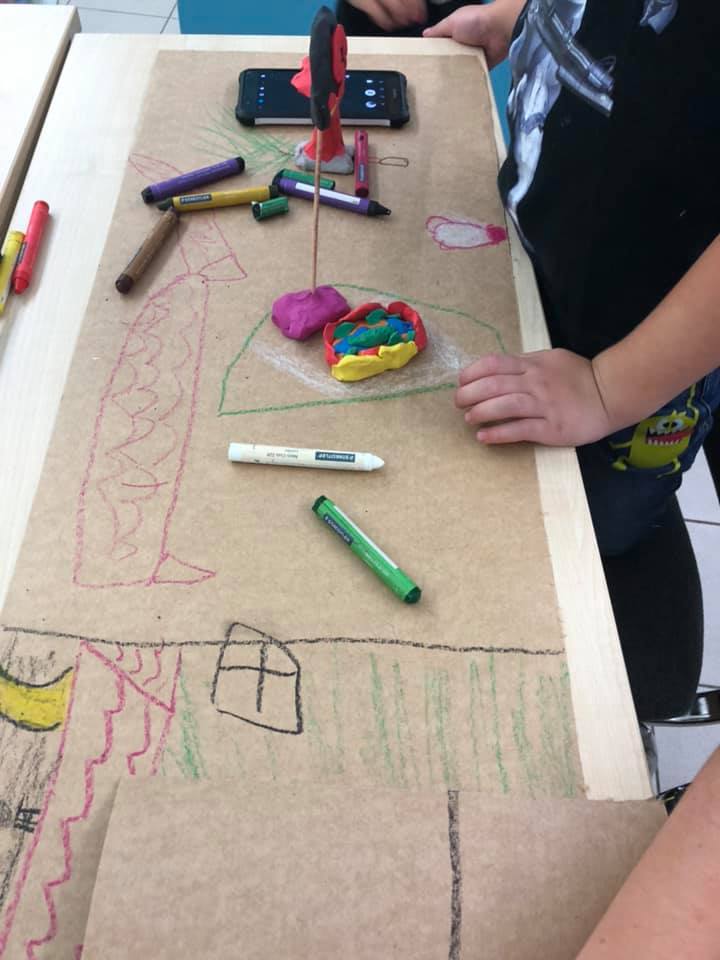 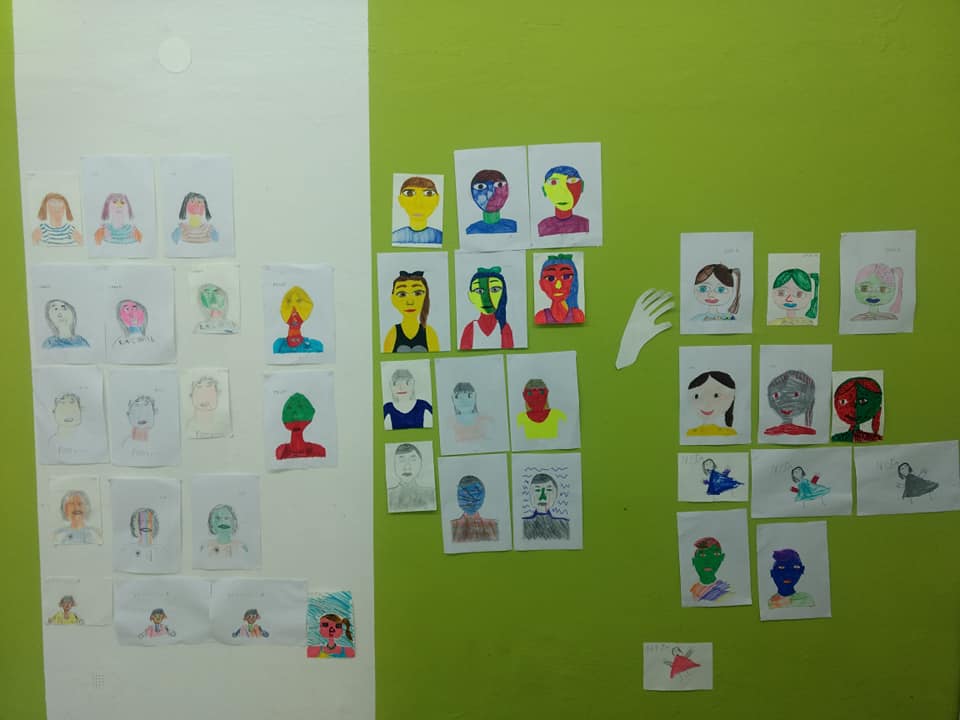 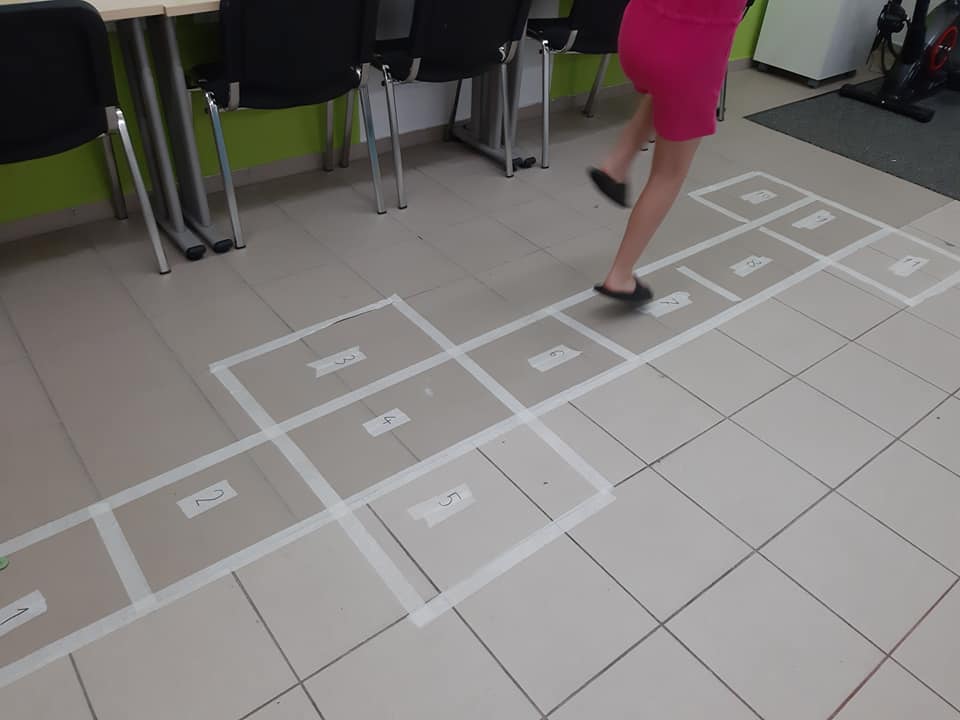 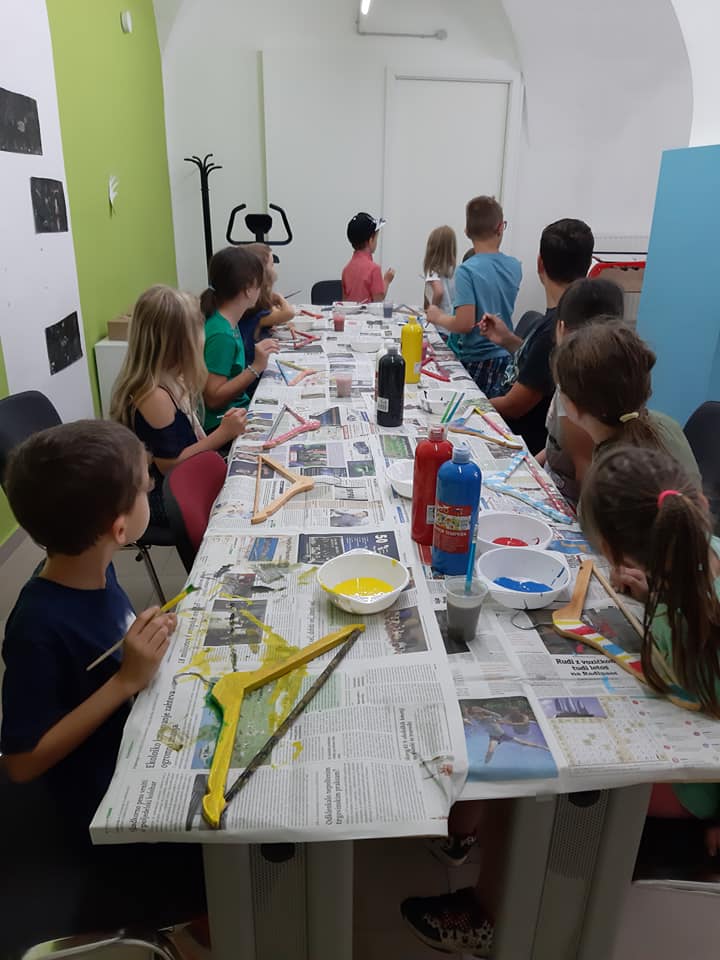 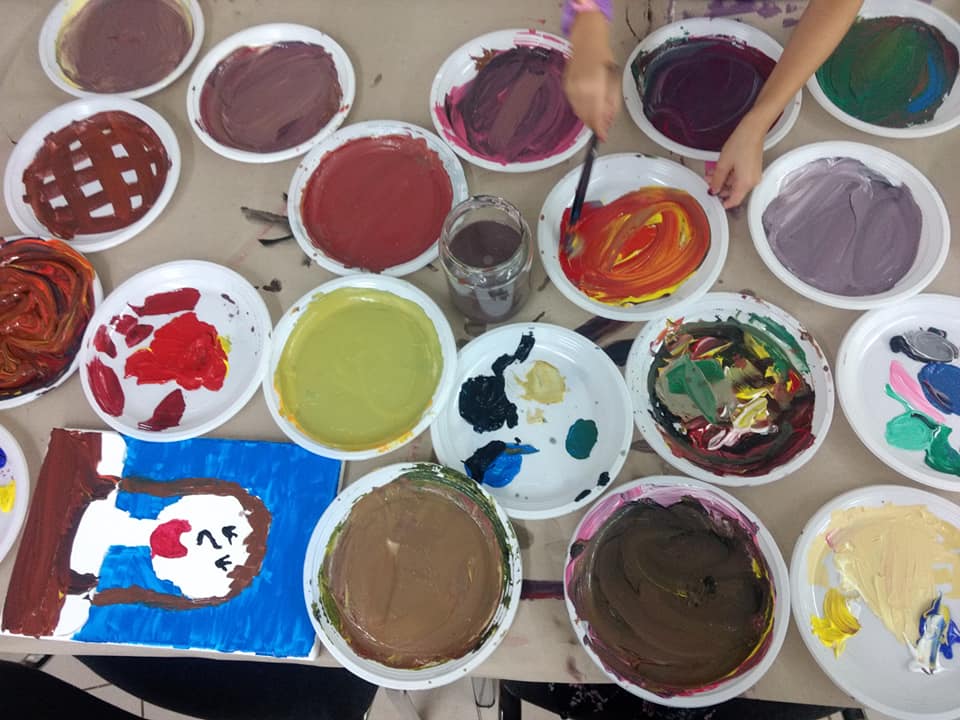 3. POČITNIŠKE AKTIVNOSTI ZA OTROKE, ORGANIZIRANO OBČASNO VARSTVO OTROK.
- POČITNIŠKE DELAVNICE RAZLIČNIH TEMATIK.
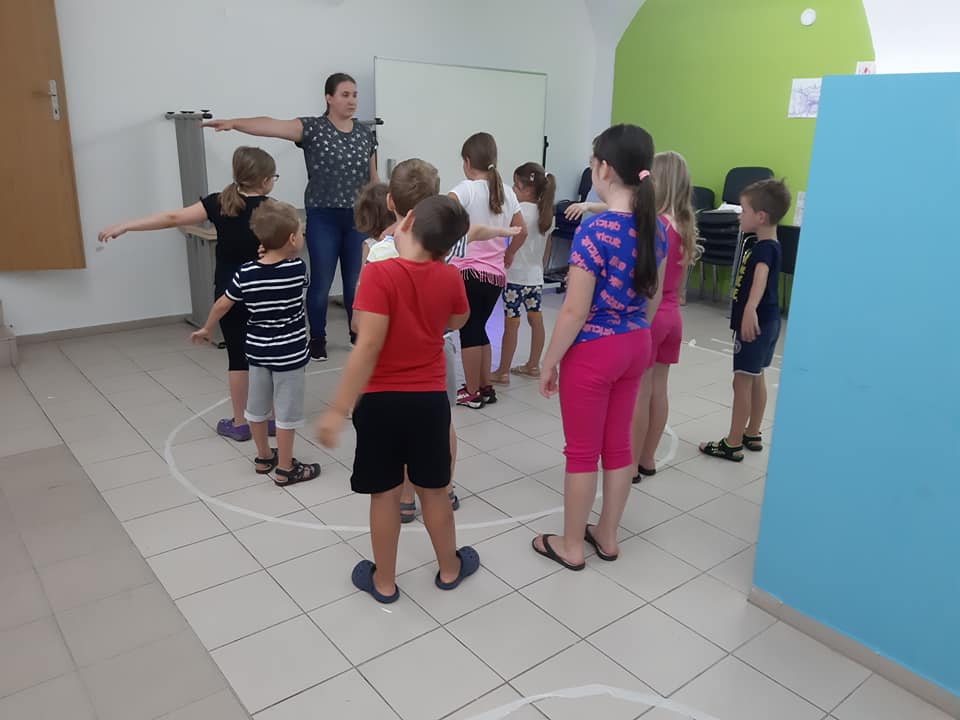 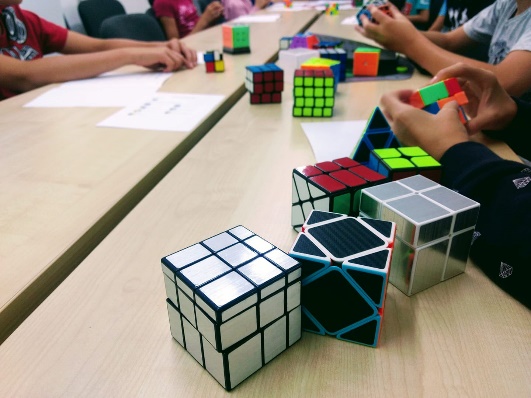 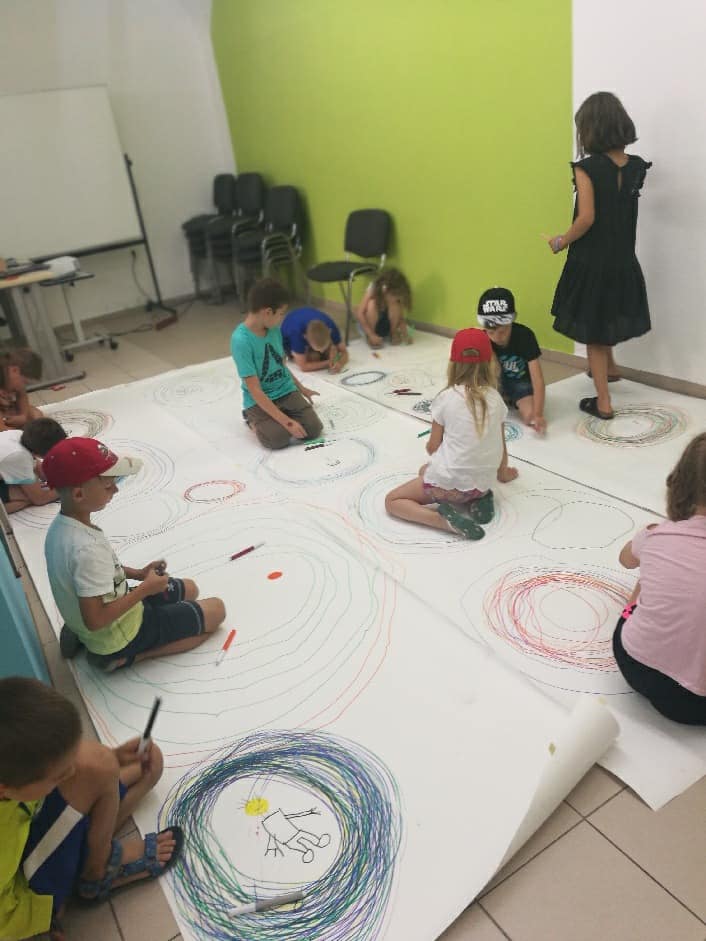 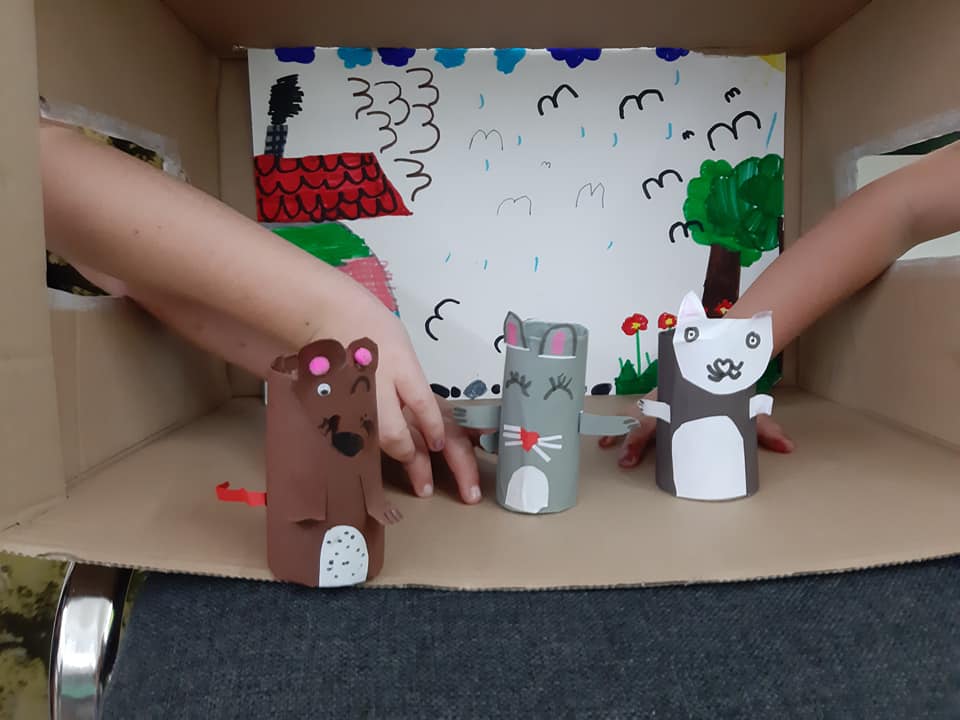 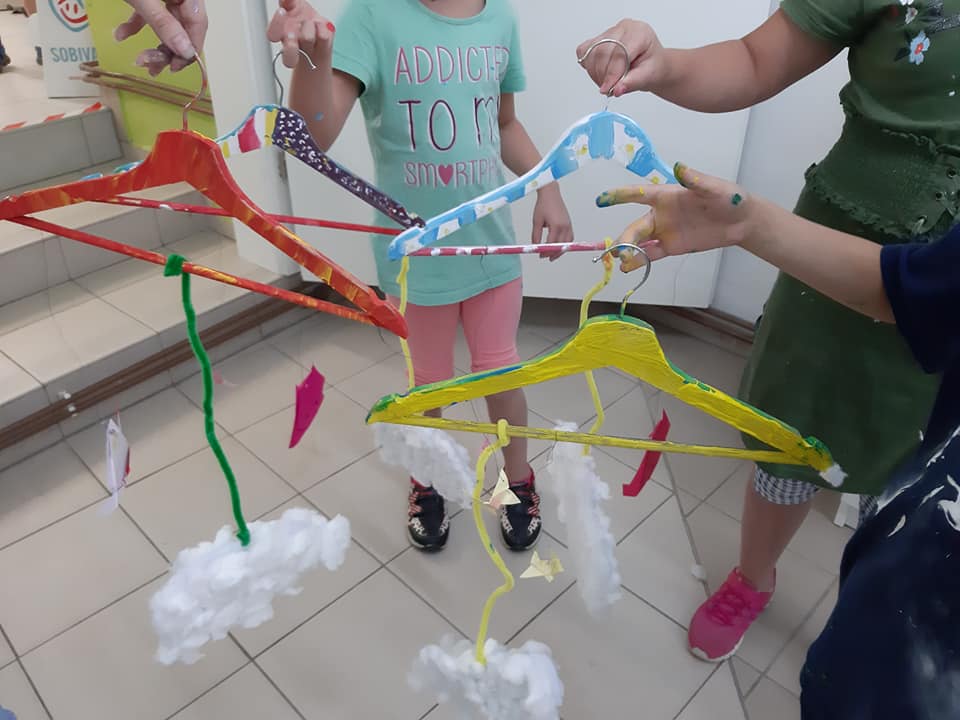 4. OPOLNOMOČENJE DRUŽIN OTROK, KI IMAJO POSEBNE POTREBE.
- IZVAJANJE VSEBINE POTEKA V SODELOVANJU Z OSNOVNO ŠOLO LJUDEVITA PIVKA, VDC SOŽITJE IN SONČEK PTUJ.
KONTAKT IN INFORMACIJE
- luptuj@siol.net, 
- http://www.lu-ptuj.si/spajzamodrosti,
- 027492150, 027492158; 051389660,
- Facebook: Špajza modrosti, 
- Instagram: spajza.modrosti,
- Twitter: SpajzaM,
SEPTEMBER 2019
*V ČASU PREDAVANJA ZA STARŠE JE ORGANIZIRANO BREZPLAČNO VARSTVO OTROK (STAROST OD 5 DO 10  LET). PRIJAVE NA 027492150, 027492158, 051389660 ali na luptuj@siol.net).
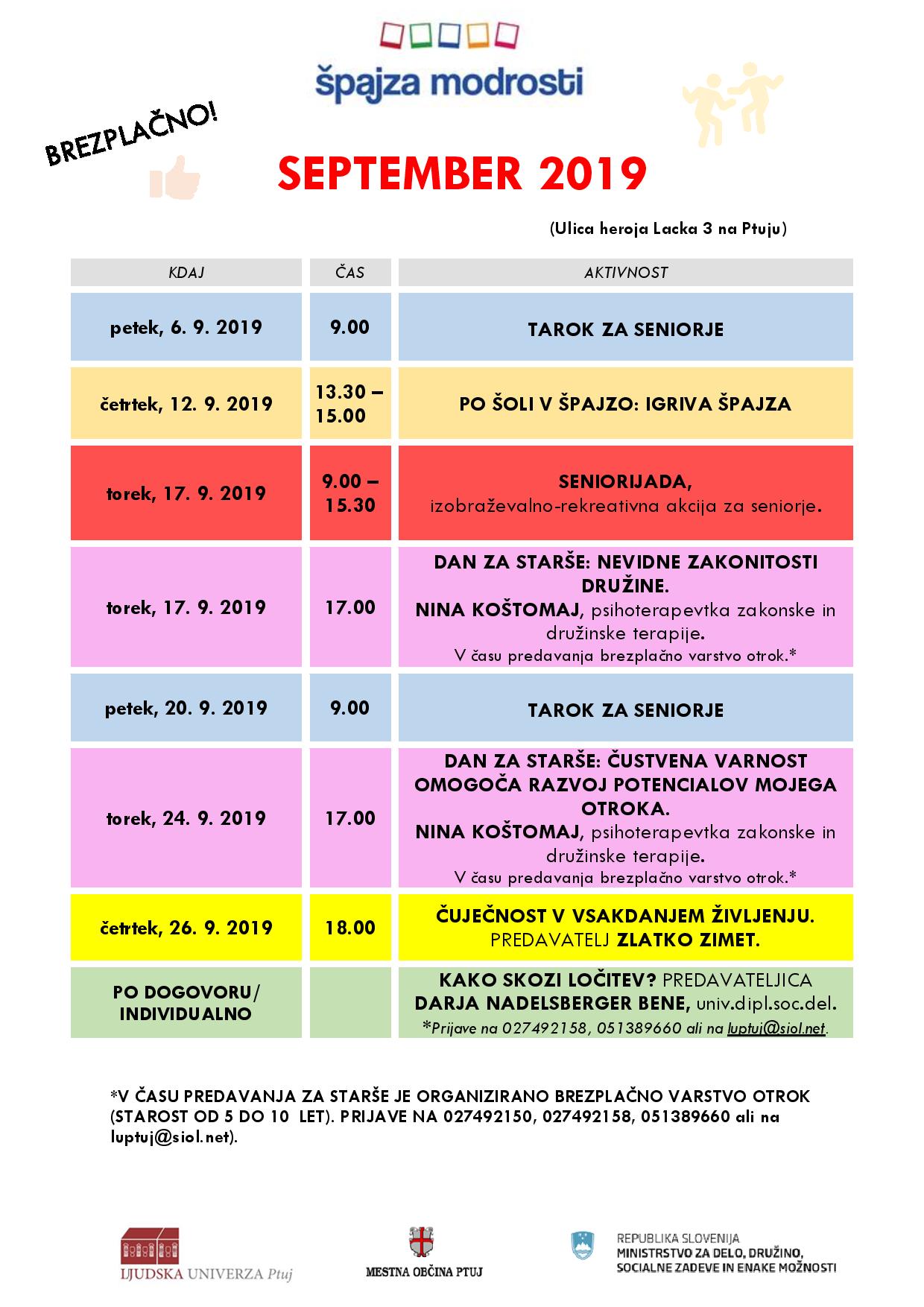